ROKIŠKIO RAJONO SAVIVALDYBĖS STRATEGINIS PLĖTROS PLANAS IKI 2030 M.
2023
1
SPP RENGIMO PROCESAS:
SPP buvo rengtas 2021 m. spalio mėn. – 2022 m. gruodžio mėn. dviem etapais
I etapo metu atliktas gyventojų nuomonės tyrimas, parengta Rokiškio SPP iki 2022 m. įgyvendinimo, strateginio planavimo dokumentų, vidaus ir išorės bei SSGG analizė
II etapo metu parengta Rokiškio SPP 2030 koncepcija, strategija bei stebėsenos sistema
Viso SPP rengimo metu vyko darbo grupių posėdžiai, strateginio planavimo komisijos posėdžiai, viešinimas
Parengtas SPP atitinka Strateginio valdymo metodikos, patvirtintos LRV 2022-12-14 nutarimu reikalavimus ir formą
2023
2
DARBO GRUPĖS
3 TEMATINĖS DARBO GRUPĖS (susidedančios iš 60 rajono savivaldybės vadovų, tarybos narių, administracijos, seniūnijų, savivaldybės įstaigų ir įmonių , NVO ir kitų organizacijų atstovų) 

NUOLATINĖ 1 STRATEGINIŲ PLANŲ RENGIMO IR ĮGYVENDINIMO PRIEŽIŪROS DARBO GRUPĖ
2023
ROKIŠKIO SPP IKI 2030 METŲ IŠŠŪKIAI IR DARBAI
ATLIKUS APLINKOS ANALIZĘ, SSGG IR GYVENTOJŲ NUOMONĖS TYRIMĄ BUVO SUFORMULUOTOS: 
esminės problemos
plėtros vizija,
tikslai, 
uždaviniai, 
priemonės 
ir konkretūs projektai
2023
4
Rokiškio rajono savivaldybė 2035 - žinomas, atviras ir gyvas, turtingos kultūros Šiaurės Rytų Lietuvos centras pažangesniam ir tvariam verslui, patogesniam gyvenimui, kartų bendrystei.  
By 2035, Rokiškis District Municipality will be a widely known, open, lively, culturally rich center of Northeastern Lithuania for a more advanced and sustainable business, comfortable life, and intergenerational cooperation.
KONCEPCIJA
HORIZONTALUSIS PRIORITETAS. 
TVARIAI VYSTOMAS RAJONAS
IV PRIORITETAS. DARNUS APLINKOS IR INFRASTRUKTŪROS VYSTYMAS
III PRIORITETAS. SOCIALIAI ATSAKINGOS VALDYSENOS PLĖTOJIMAS
I PRIORITETAS. PAŽANGIOS EKONOMIKOS TVARI PLĖTRA
II PRIORITETAS. KŪRYBIŠKOS IR AKTYVIOS BENDRUOMENĖS TELKIMAS
2023
5
ROKIŠKIO SPP IKI 2030 METŲ IŠŠŪKIAI IR DARBAI
EKONOMIKA, VERSLAS IR ŽEMĖS ŪKIS
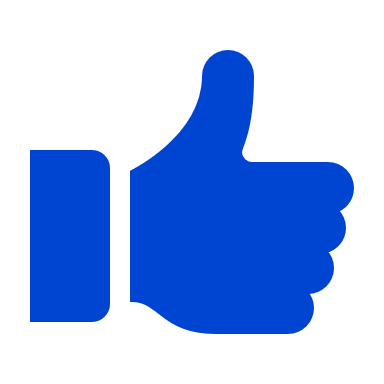 Patogi geografinė padėtis tarptautinių verslo ir ekonominių ryšių plėtojimui
Sąlyginai aukštas verslumo lygis, stiprios pramonės įmonės
Veikiantis bendradarbystės centras „Spiečius“, teikiamos verslo subjektams verslo konsultacinės paslaugos
Konkurencinga vietinių mokesčių politika, savivaldybės parama smulkiam verslui 
Ekologiniai ūkiai, senos tradicijos žemės ūkio sektoriuje, aktyvi ūkininkų bendruomenė
Rokiškio miesto ir rajono VVG veikla prisideda prie ekonomikos skatinimo
TIKSLAS
PROBLEMA
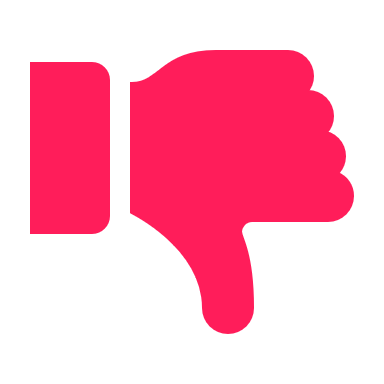 Plėtoti investicijas skatinančią, į aukštesnę pridėtinę vertę orientuotą ekonominę aplinką
Nepakankamai patraukli investicinė aplinka, per maža orientacija į didesnę pridėtinę vertę kuriančius produktus
Vykdant priemones:
Komercinių/ pramoninių teritorijų išvystymas 
SVV sektoriaus rėmimas
Socialinių verslų, inovatyvių įmonių/ startuolių atsiradimo, verslo skaitmenizavimo skatinimas
Melioracinių sistemų (įskaitant išmaniąją melioraciją) tvarkymas
Trumpųjų maisto grandinių atsiradimo ir plėtros skatinimas ir kt.
Investuojant 
11,6 mln. EUR 
(per 8 metus)
Įgyvendinant 
3 uždavinius
2023
6
ROKIŠKIO SPP IKI 2030 METŲ IŠŠŪKIAI IR DARBAI
TURIZMAS
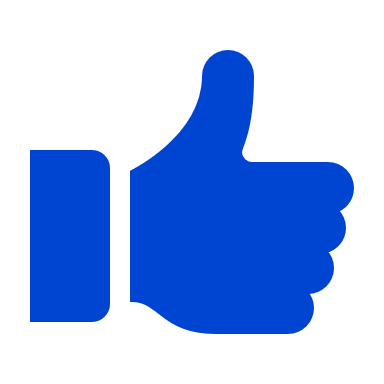 Kultūros, gamtos paveldo gausa, išskirtinumas padeda pritraukti turistų srautus
Patraukli, gražėjanti gamtinė aplinka 
Netradicinės turistinės paslaugos
Tradiciniai amatai, edukacijų/ ekskursijų gausa
Gerai vertinama turistinių paslaugų kokybė
Rokiškio miesto ir rajono VVG veikla prisideda prie turizmo skatinimo
TIKSLAS
PROBLEMA
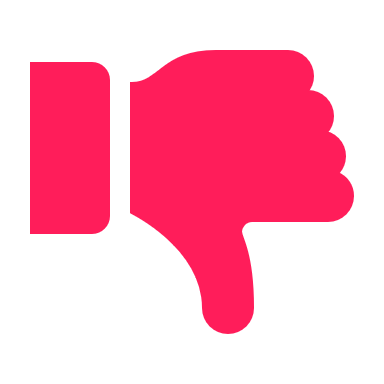 Ilginti turisto buvimo rajone trukmę ir populiarinti rajoną
Vienadienis turizmas, per mažai žinomas rajonas užsienio turistams
Vykdant priemones:
Lankytinų objektų  prieinamumo/ pasiekiamumo gerinimas
Informacinės infrastruktūros, mažos apimties turizmo infrastruktūros įrengimas/ modernizavimas
Reikšmingo kultūros paveldo objektų pritaikymas
Bendradarbiavimo su Regiono savivaldybėmis gerinimas (bendrų maršrutų kūrimas, rinkodaros plėtojimas, skaitmeninimas) ir kt.
Investuojant 
8,7 mln. EUR 
(per 8 metus)
Įgyvendinant 
2 uždavinius
2023
7
ROKIŠKIO SPP IKI 2030 METŲ IŠŠŪKIAI IR DARBAI
ŠVIETIMAS
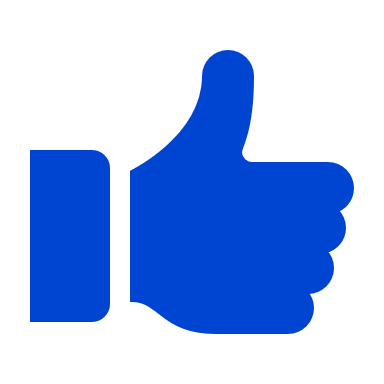 Reikšminga moksleivių dalis dalyvauja neformaliame švietime
Santykinai aukštas ikimokyklinio ugdymo prieinamumas
Sumažėjusi jungtinių klasių skaičiaus dalis
Ženkliai paspartėjęs BUM aprūpinimas IT įranga
Prieinamas profesinis mokymas, vykdomas ir skatinamas neformalus suaugusiųjų švietimas
TIKSLAS
PROBLEMA
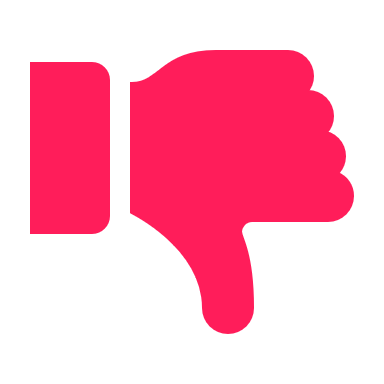 Tolygiai vystyti švietimo paslaugas ir gerinti prieinamumą
Netolygiai išvystytos švietimo paslaugos ir jų prieinamumas
Vykdant priemones:
Ugdymo paslaugų prieinamumo didinimas atskirtį/ socialines rizikas patiriantiems vaikams 
Tūkstantmečio mokyklų programos įgyvendinimas
Visos dienos ugdymosi galimybių didinimas
IKT, hibridinių klasių sistemų, laboratorijų plėtra
Ikimokyklinio/ priešmokyklinio ugdymo prieinamumo didinimas ir kt.
Investuojant 
41,8 mln. EUR 
(per 8 metus)
Įgyvendinant 
3 uždavinius
2023
8
ROKIŠKIO SPP IKI 2030 METŲ IŠŠŪKIAI IR DARBAI
KULTŪRA
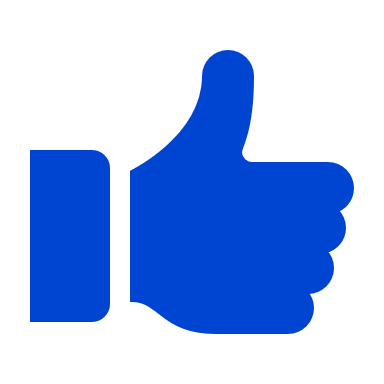 Gausu kultūros renginių, kurie yra gausiai lankomi, didelė meno mėgėjų kolektyvų dalis
Garsūs kultūros festivaliai, pritraukiantys daug dalyvių
Daug skaitanti savivaldybė
Populiarūs muziejai 
Geriausiai gyventojų įvertintos viešosios paslaugos – kultūros
TIKSLAS
PROBLEMA
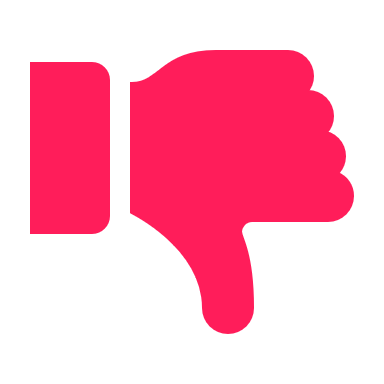 Plėsti kultūros paslaugų skvarbą ir didinti visuomenės kūrybiškumą
Nepakankama kultūros paslaugų skvarba ir mažėjantis visuomenės kūrybiškumas
Vykdant priemones:
Kultūros įstaigų scenų įrengimas/ modernizavimas, garso ir šviesos įrangos įsigijimas
Kultūros paslaugų ir produktų kūrimas ir plėtra (prioritetą teikiant mobilioms paslaugoms)
Kultūros paslaugų, skirtų įvairioms socialinėms grupėms didinimas
Tarptautiškumo, lygiavertės partnerystės skatinimas ir kt.
Investuojant 
7 mln. EUR 
(per 8 metus)
Įgyvendinant 
3 uždavinius
2023
9
ROKIŠKIO SPP IKI 2030 METŲ IŠŠŪKIAI IR DARBAI
SPORTAS
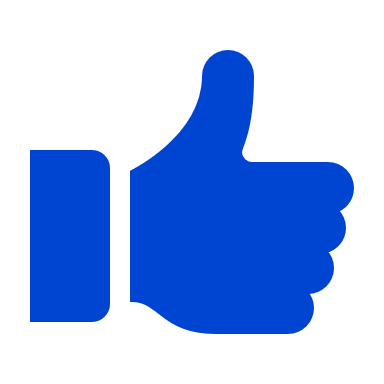 Sporto infrastruktūros modernizavimas, pakankamai didelė infrastruktūros dalis priklauso švietimo įstaigoms 
Sporto šakų įvairovė ir plėtra (naujas baseinas, ledo ritulio, techninių sporto šakų (ralis, kt.) populiarumas)
Remiami jaunieji talentai
Aktyvaus poilsio ir sportavimo galimybės (prieinamumas) vertinamos gerai
TIKSLAS
PROBLEMA
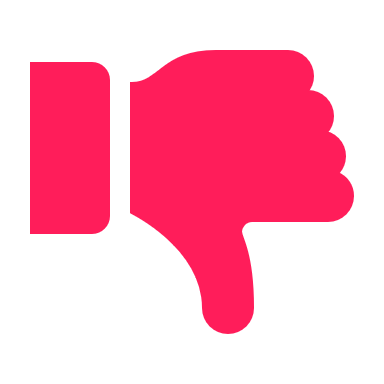 Ugdyti fiziškai aktyvią ir sportuojančią vietos bendruomenę
Mažesnis nei vidutiniškai Lietuvoje fizinio aktyvumo ir dalyvavimo sporto veiklose lygis
Vykdant priemones:
Daugiafunkcės sporto salės Rokiškyje statyba, kitos sporto infrastruktūros atnaujinimas (skirtos tiek profesionaliam sportui, tiek aktyviam laisvalaikiui, tiek bendruomenėms)
Sporto programų ir projektų įgyvendinimas
Žmogiškųjų išteklių plėtojimas, kvalifikacijos gerinimas ir kt.
Investuojant 
11,7 mln. EUR 
(per 8 metus)
Įgyvendinant 
2 uždavinius
2023
10
ROKIŠKIO SPP IKI 2030 METŲ IŠŠŪKIAI IR DARBAI
SVEIKATOS PRIEŽIŪRA
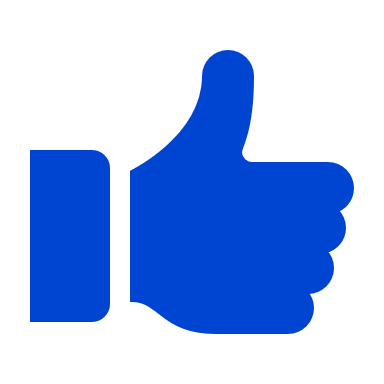 Gerėjantis mirtingumo nuo piktybinių navikų rodiklis
Veikianti sveikatos specialistų pritraukimo į rajoną programa 
Vykdomos visuomenės sveikatos priežiūros prevencinės programos, mokyklos/ darželiai priklauso sveikatą stiprinančioms mokyklų/ darželių tinklui
Teigiamai vertinamos pirminės sveikatos priežiūros įstaigos
TIKSLAS
PROBLEMA
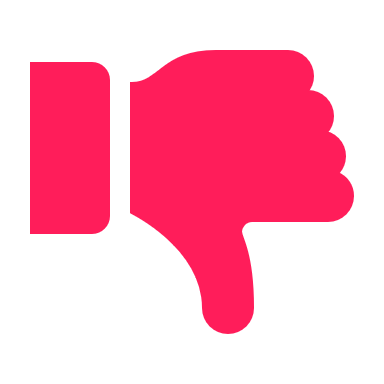 Stiprinti ir saugoti gyventojų sveikatą
Prastesnė nei šalyje gyventojų sveikata, sąlygojanti aukštą mirtingumą
Vykdant priemones:
Sveikatos raštingumo, psichikos sveikatos stiprinimo ir kitų visuomenės sveikatos paslaugų prieinamumo ir kokybės didinimas
Modernizavimo vykdymas, e-paslaugų plėtra
Ambulatorinių slaugos paslaugų (pvz. mobilių sveikatos priežiūros brigadų ir pan.), specializuotų sveikatos priežiūros paslaugų (pvz. dienos stacionaro) plėtra ir kt.
Investuojant 
6,1 mln. EUR 
(per 8 metus)
Įgyvendinant 
2 uždavinius
2023
11
ROKIŠKIO SPP IKI 2030 METŲ IŠŠŪKIAI IR DARBAI
SOCIALINĖS PASLAUGOS IR VIEŠASIS SAUGUMAS
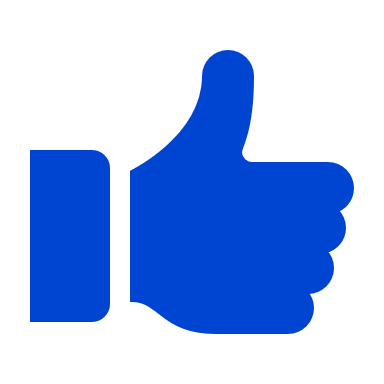 Plačiausias socialinių paslaugų tinklas – asmenims su negalia 
Aktyvios NVO, teikiančios socialines paslaugas
Mažėjanti socialinio būsto laukiančiųjų eilė
Sumažėjęs vaikų, paimtų iš šeimų/ atsiduriančių nesaugioje aplinkoje, skaičius
Mažiausiai apskrityje užregistruojamų nusikalstamų veikų, tenkančių 1000 gyv.; vykdoma ugniagesių savanorių veikla, išplėtota KAS infrastruktūra
TIKSLAS
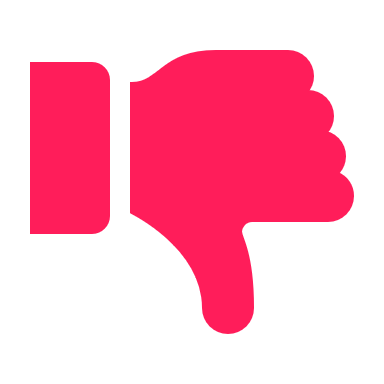 PROBLEMA
Didinti socialinę įtrauktį ir tuo pačiu užtikrinti saugesnę aplinką rajone
Pažeidžiamų visuomenės grupių socialinės integracijos stoka, sąlygojanti mažiau saugią aplinką rajone
Vykdant priemones:
Grupinių gyvenimo namų, socialinių dirbtuvių įkūrimas, apsaugotų būstų įsigijimas žmonėms su intelekto/ proto negalia
Nestacionarių paslaugų plėtra, įtraukiant ir NVO sektorių
Savarankiško gyvenimo namų įrengimas
Ilgalaikės paciento priežiūros paslaugų gerinimas
Stacionarinių slaugos paslaugų sergantiems Alzheimerio liga, senatvine demencija; paliatyviosios pagalbos paslaugų infrastruktūros plėtra ir modernizavimas 
Socialinio būsto plėtra ir kt.
Investuojant 
7,8 mln. EUR 
(per 8 metus)
Įgyvendinant 
3 uždavinius
2023
12
ROKIŠKIO SPP IKI 2030 METŲ IŠŠŪKIAI IR DARBAI
VIEŠASIS VALDYMAS
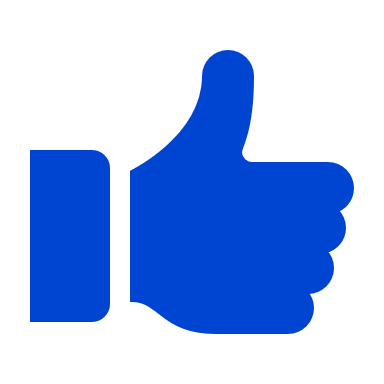 Atnaujinamos, modernizuojamos IKT sistemos RRSA, vykdoma e-paslaugų plėtra
Savivaldybė – pakankamai aktyvi socialinių tinklų vartotoja
Aktyviai formuojamas teigiamas Savivaldybės įvaizdis
Gyventojų aptarnavimo kokybė vertinama kaip gera
Didesnis nei šalies vidurkis rinkėjų aktyvumas, įgyvendinamas dalyvaujamojo biudžeto modelis
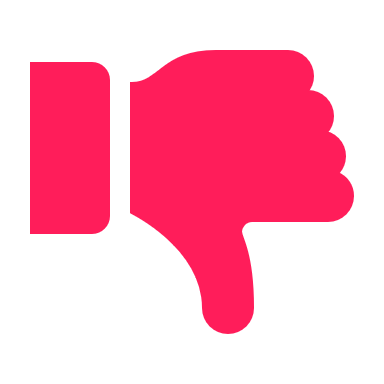 TIKSLAS
PROBLEMA
Užtikrinti efektyviai veikiančią savivaldą
Nepakankamas vietos savivaldos efektyvumas
Vykdant priemones:
Žmogiškųjų išteklių skatinimas, kompetencijų didinimas
IKT atnaujinimas, modernizavimas, plėtra
Vidinės komunikacijos, organizacinės kultūros gerinimas, teigiamo įvaizdžio formavimas ir kt.
Investuojant 
1,2 mln. EUR 
(per 8 metus)
Įgyvendinant 
3 uždavinius
2023
13
ROKIŠKIO SPP IKI 2030 METŲ IŠŠŪKIAI IR DARBAI
JAUNIMAS IR NVO
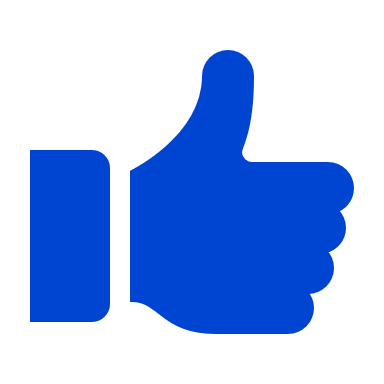 Veikia AJC ir AJE, 4 mobilios brigados, įgyvendinama jaunimo savanoriška tarnyba
Teikiamas finansavimas jaunimo, NVO projektams
Dalyvaujamojo biudžeto modelio įgyvendinimas
Vykdoma  jaunimo užimtumo programa
TIKSLAS
PROBLEMA
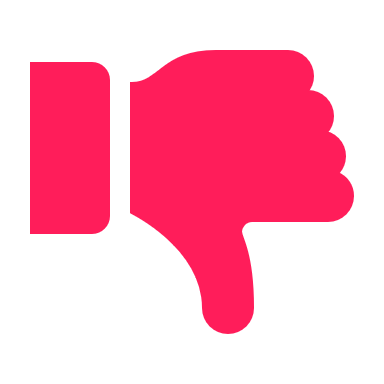 Netolygus jaunimo užimtumas, bendradarbiavimo stoka tarp NVO sektoriaus ir savivaldos
Užtikrinti sąlygas jaunimo užimtumui visoje rajono teritorijoje ir didinti visuomenės įsitraukimą į valdyseną
Vykdant priemones:
Jaunimo informavimo, konsultavimo efektyvumo didinimas 
Atviro ir mobilaus darbo su jaunimu plėtra
Savanorystės skatinimas
Jaunimo užimtumo ir integracijos į darbo rinką gerinimas
Dalyvaujamojo biudžeto modelio tęstinumo užtikrinimas
NVO, bendruomenių skatinimas teikti viešąsias paslaugas ir kt.
Investuojant 
2,6 mln. EUR 
(per 8 metus)
Įgyvendinant 
2 uždavinius
2023
14
ROKIŠKIO SPP IKI 2030 METŲ IŠŠŪKIAI IR DARBAI
SUSISIEKIMO INFRASTRUKTŪRA IR PASLAUGOS
Tankus kelių tinklas, geležinkelio linija
Populiarėjančios alternatyvios keliavimo formos (dviračiais ir pan.)
Autobusais pervežtų gyventojų skaičius – didžiausias tarp kaimiškų Panevėžio apskrities savivaldybių
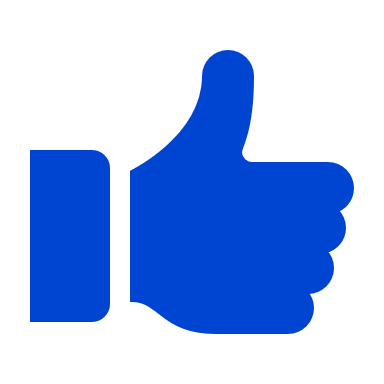 TIKSLAS
PROBLEMA
Tobulinti rajono susisiekimo sistemą ir didinti gyventojų darnų judumą
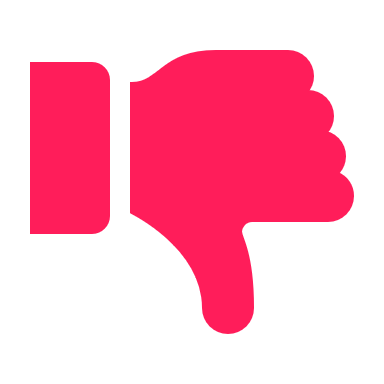 Nepakankamai užtikrinama kokybiška susisiekimo infrastruktūra bei viešojo transporto paslaugos
Vykdant priemones:
Gatvių ir vietinės reikšmės kelių rekonstrukcija, plėtra
Miesto ir priemiestinio viešojo transporto priemonių parko atnaujinimas, skatinant naudoti elektra varomas transporto priemones
Autobusų stotelių ir informacinių švieslenčių įrengimas
Viešojo transporto paslaugos teikimo regioniniu lygiu sistemos sukūrimas ir įdiegimas 
Teritorijų junglumo didinimas, sujungiant į bendrą tinklą pėsčiųjų ir dviračių takus ir kt.
Investuojant 
21,7 mln. EUR 
(per 8 metus)
Įgyvendinant 
3 uždavinius
2023
15
ROKIŠKIO SPP IKI 2030 METŲ IŠŠŪKIAI IR DARBAI
APLINKOS APSAUGA IR INŽINERINĖ INFRASTRUKTŪRA
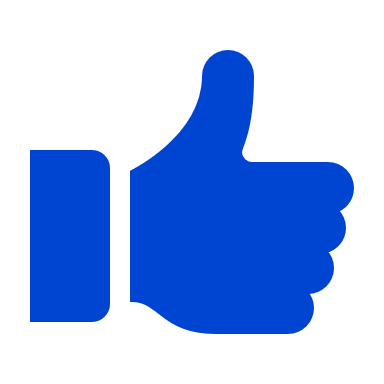 Pakankamai švarūs vandenys, teritorija, neužterštas oras
Gausu buveinių ir paukščių apsaugai svarbių teritorijų, yra dalis Sartų regioninio parko teritorijos
Plečiama centralizuotų vandentiekio ir nuotekų tvarkymo tinklų infrastruktūra
Išvystyta atliekų surinkimo infrastruktūra, pastaruoju metu auganti rūšiuojamų atliekų dalis, pakartotinai naudojamų/ perdirbtų atliekų dalis
TIKSLAS
PROBLEMA
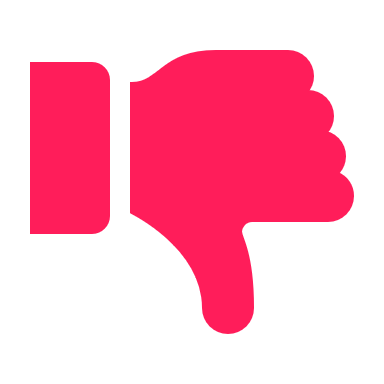 Labiau saugoti aplinką ir puoselėti kraštovaizdį, skatinti tvarų vartojimą
Netolygiai saugojama ir puoselėjama aplinka bei kraštovaizdis
Vykdant priemones:
Žaliosios infrastruktūros plėtra
Potencialių taršos šaltinių, užterštų teritorijų sutvarkymas
Geriamojo vandens tiekimo tinklų plėtra bei vandens gerinimo įrenginių statyba/ rekonstrukcija 
Nuotekų tvarkymo sistemų plėtra bei nuotekų valymo įrenginių statyba/ rekonstrukcija ir kt.
Investuojant 
25,2 mln. EUR 
(per 8 metus)
Įgyvendinant 
4 uždavinius
2023
16
ROKIŠKIO SPP IKI 2030 METŲ IŠŠŪKIAI IR DARBAI
ENERGETINĖ INFRASTRUKTŪRA
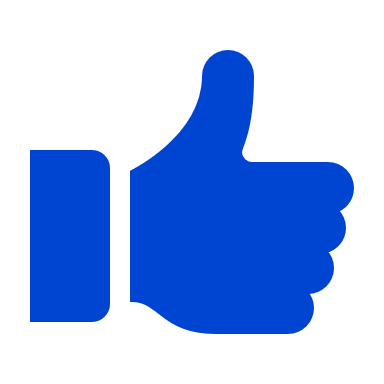 Vykdoma AEI plėtra tiek privačiame, tiek viešajame sektoriuje
Šilumos gamybai naudojamas biokuras
Konkurencinga šilumos kaina (tarp apskrities savivaldybių)
TIKSLAS
PROBLEMA
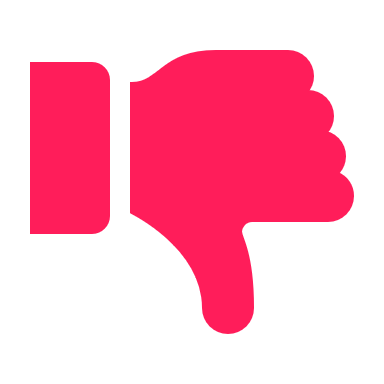 Skirtingas atsinaujinančių ir alternatyvių energijos išteklių panaudojimo lygis atskiruose sektoriuose
Tolygiai plėtoti alternatyvią energetiką
Vykdant priemones:
Rokiškio rajono savivaldybei priklausančių viešųjų pastatų energinio efektyvumo didinimas
Šilumos tinklų rekonstravimas 
AEI panaudojimas viešuosiuose pastatuose, saulės fotovoltinės elektrinės įrengimas
Viešosios elektromobilių ir elektroautobusų įkrovimo infrastruktūros įrengimas
Elektra varomų transporto priemonių įsigijimas viešajam sektoriui ir kt.
Investuojant 
30 mln. EUR 
(per 8 metus)
Įgyvendinant 
2 uždavinius
2023
17
ROKIŠKIO SPP 2030 SKAIČIAIS
4 prioritetai
12 tikslų
32 uždaviniai
159 priemonės
2023
ROKIŠKIO SPP 2030 SKAIČIAIS
175,429 mln. EUR (8 metams)
Iš jų – 72, 143 mln. EUR – projektinės lėšos
21,929 mln. EUR (1 metams)
Iš jų 9,018 mln. EUR – projektinės lėšos
2023
19
2023